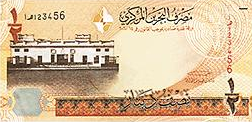 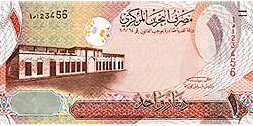 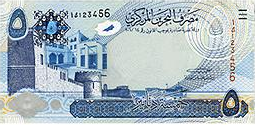 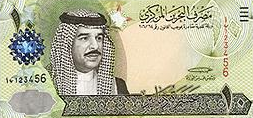 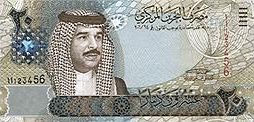 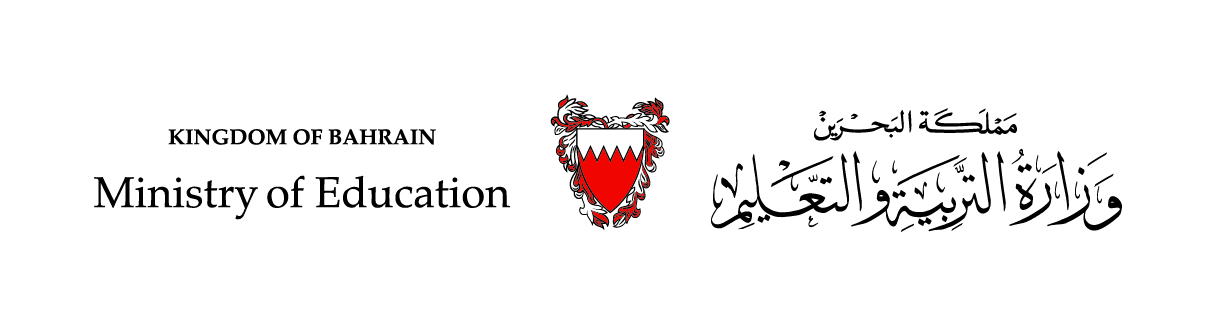 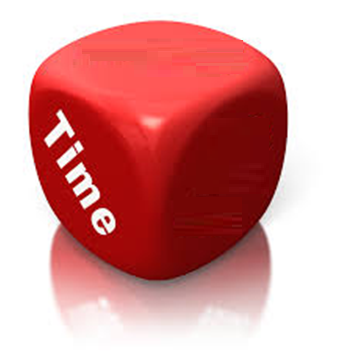 Finding total Discount and Net Present ValueUnit 12
Principal
Rate
FINANCIAL MATHEMATICS 
Fin 111
First semester                                          Class: second                                                  Pages: 44-67
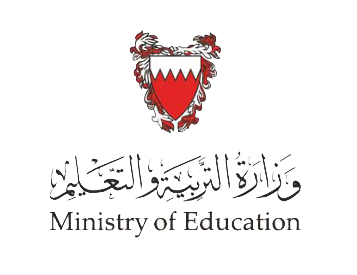 Objectives
At the end of this course, Student should be able to:
1- Finding total discounts.
2- Finding Net present value.
Finding Total Discounts     FINANCILA  MATHEMATICS        Fin: 111
Total Discounts
By  Using Simple interest
Example:
 A note for BD 5000 due after 2 years and 6 months at simple interest 8% annually was converted into cash at Bank deducted 1% as a commission and 2% as a collection charge. Find the net present value and total discounts .
D      =     Fv     x     i      x      T
                             =  5000    x     8%  x    2.5    = BD 1000
Commission     =    Fv     x commission rate
          Com       =  5000    x             1%          = BD 50
Collection     =    Fv     x collection  rate
     Coll          =  5000    x           2%            = BD 100
Total Discounts= 1000 + 50 +100 = BD 1150
Net Present Value = Future value – Total Discounts
          NPV              =         Fv          -       D
                                 =       5000        -     1150               = BD  3850
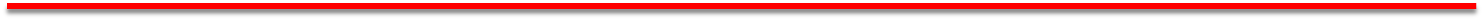 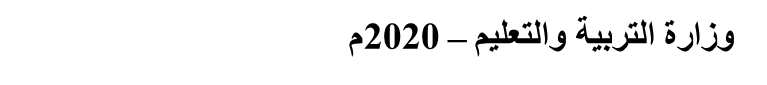 Finding Total Discounts     FINANCILA  MATHEMATICS        Fin: 111
Total Discounts
By  Using Simple interest
Example:
Find the net present value of a note for BD 2400 due after 6 years at simple interest 5% annually was converted into cash at Bank deducted 3% as a commission and 1% as a collection charge.
D      =     Fv     x     i      x      T
                             =  2400    x     5%  x    6    = BD 720
Commission     =    Fv     x commission rate
          Com       =  2400    x             3%          = BD72
Collection     =    Fv     x collection  rate
     Coll          =  2400    x           1%            = BD 24
Total Discounts= 720 + 72 +24= BD 816
Net Present Value = Future value – Total Discounts
          NPV              =         Fv          -       D
                                 =       2400        -     816               = BD  1584
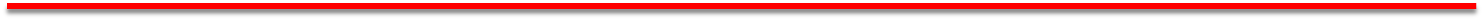 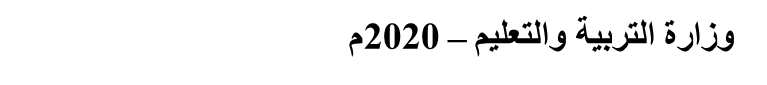 Finding Total Discounts     FINANCILA  MATHEMATICS        Fin: 111
Total Discounts
By  Using compound interest
Example:  A note for BD 5000 due after 2 years and 6 months at 8% compounded annually was converted into cash at Bank deducted 1% as a commission and 2% as a collection charge. Find the net present value and total discounts .
PV          =       Fv          x    ( 1+          i       ) –n
                       =    5000          x    (1+         8%    ) -2.5  = BD 4124.873
D           =    5000        -    4124.873   = BD 875.127
Commission     =    Fv     x commission rate
          Com       =  5000    x             1%          = BD 50
Collection     =    Fv     x collection  rate
     Coll          =  5000    x           2%            = BD 100
Total Discounts= 875.127 + 50 +100 = BD 1025.127
Net Present Value = Future value – Total Discounts
          NPV              =         Fv         -       D
                                 =       5000       -    1025.127    = BD  3974.873
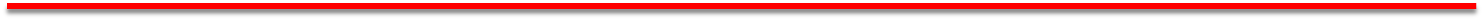 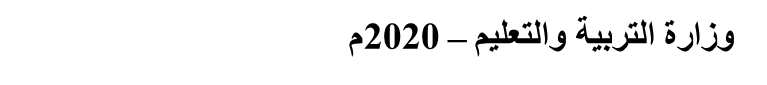 Finding Total Discounts     FINANCILA  MATHEMATICS        Fin: 111
Total Discounts
By  Using compound interest
Example:  Find the net present value of a note for BD 2400 due after 6 years at compound interest 5% annually was converted into cash at Bank deducted 3% as a commission and 1% as a collection charge.
D           =    2400       -    1790.917  = BD 609.083
Commission     =    Fv     x commission rate
          Com       =  2400    x            3%          = BD 72
Collection     =    Fv     x collection  rate
     Coll          =  2400    x           1%            = BD 24
Total Discounts= 609.083 + 72 +24 = BD 705.083
Net Present Value = Future value – Total Discounts
          NPV              =         Fv         -       D
                                 =       2400       -    705.083    = BD1694.917
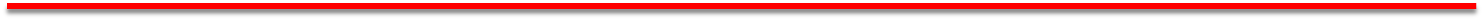 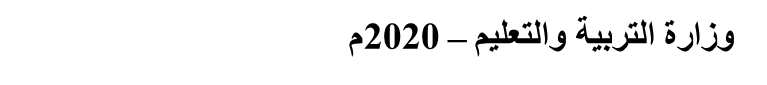 Finding Total Discounts     FINANCILA  MATHEMATICS        Fin: 111
1) A face value of note was BD9,500 matures after 18 months 
was converted  into  cash at the bank, the simple interest rate is  6% annually, 0.1%   commission, and collection charge is 1.5% -   Find the Total  discounts.
b-  BD1007
a- BD855
c- BD47.500
d- BD142.500
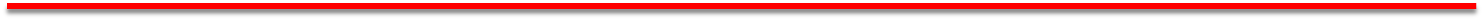 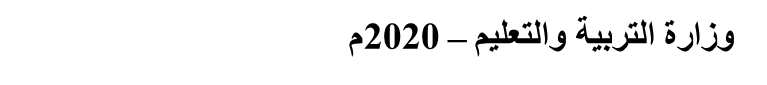 Finding Total Discounts     FINANCILA  MATHEMATICS        Fin: 111
2) A face value of note was BD5000 matures after 2 years was 
    converted  into  cash at the bank, the compound interest 
     rate is  10% annually, 1% commission, and collection charge is BD100 -  Find the Net Pertest value.
a- BD4132.231
b-  BD3982.231
c- BD1017.769
d- BD3850
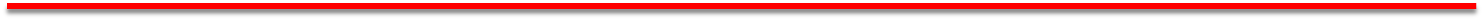 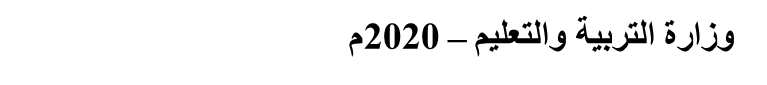 Finding  Total Discounts      FINANCILA  MATHEMATICS        Fin: 111
3) A face value of note was BD800 matures after 1.5 years was 
   converted  into  cash at the bank, the simple interest 
   rate is  8% annually, BD 50 commission, and 
   2% collection charge -   Find the Net Present value.
a- BD638
b-  BD96
c- BD162
d- BD306
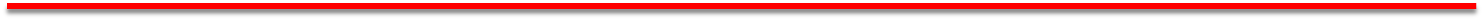 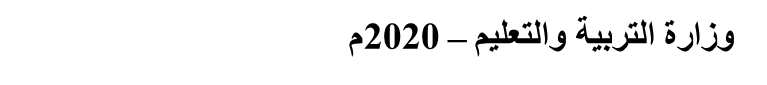 Finding Total Discounts     FINANCILA  MATHEMATICS        Fin: 111
D      = 9500 x 6%x  18/12  =BD855
Com = 9500 x 0.1% = BD 9.500
Coll  = 9500  x 1.5% = BD 142.500
Total D = 855+9.500+142.500=BD 1007
Click on the arrow for the next question
Click the arrow to return to the question
PV    = 5000 x (1+10%) -2 =BD4132.231
D      = 5000 - 4132.231  =BD867.769
Com = 5000 x 0.1% = BD 50
Coll  =  BD 100
Total D = 867.769 +50+100=BD 1017.769
Net Pv = 5000 – 1017.769 = BD 3982.231
Click on the arrow for the next slide
Click the arrow to return to the question
D      = 800 x  8% x 1.5   =BD96
Com =  BD 50
Coll  =  800 x 2% = BD 16
Total D = 96 +50+16=BD 162
Net Pv = 800 – 162 = BD 638
Click the arrow to return to the question
The lesson ended
We hope
Success
Lesson Objective 
 Thank you
For more information:
    Visit the  www.Edunet.com
   Questions and activities of the book
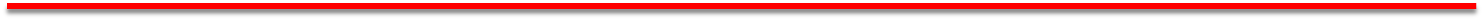 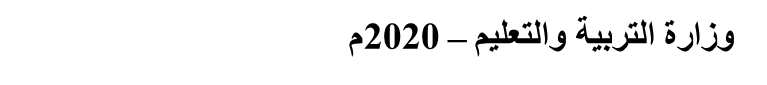 Finding Unknown factors & Discounts     FINANCILA  MATHEMATICS        Fin: 111